UTILICE LA CREATIVIDAD
Esto es apenas un modelo o guía para la elaboración del informe anual. 
Sea creativo, use su imaginación, reúnase con su equipe para que juntos puedan realizar esta tarea.
Recuerde: Durante el año ya se puede ir adelantando parte del informe, para que cuando llegue la fecha de entrega, el trabajo sea solo el de finalizar…
Su informe 2017 ya está disponible en la página web de la DNEE:http://www.meduca.gob.pa/educacioninclusiva/lineas/sae
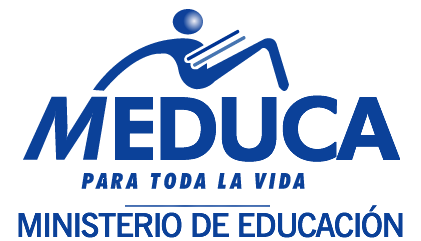 SERVICIO DE APOYO EDUCATIVO REGIONAL ???
INFORME anual del 2018
Equipo Sae Provincia
Nombres ,  cargo, puesto, especialista
Servicio de Apoyo Educativo de Herrera
OBJETIVO GENERAL
Contribuir.
OBJETIVOS ESPECÍFICOS
Garantizar 


Ejecutar 


Orientar
ACTIVIDADES DESCATADAS REALIZADAS
PRIMER TRIMESTRE :
Inducción a Directores, Supervisores y Docentes.
Organización y Programación con las Docentes Especiales para las actividades del año 2012.
SEGUNDO TRIMESTRE
Atención a Docentes Especiales, Regulares, Directores, Padres de Familia, Estudiantes.
Gira por el canal (ver anexo).
TERCER TRIMESTRE 
Feria de la salud ( ver anexo).
Actividades de la semana de la discapacidad (ver anexo). 
Entrega y Revisión de Informes por parte de las Docentes Especiales.
PROGRAMAS DESARROLLADOS 2012
SAE  - ARRAIJÁN
Supervisores de Zona y Directores
Maestros Regulares
Maestros Especiales
Padres  de Familia
Entidades Gubernamentales
Dar a conocer el Rol del        equipo  S.A.E.
  Procedimientos para el Pase Social.
Derechos y Deberes del docente especial.
Coordinar con Supervisores  actividades en Centros Educativos.
Visita Inicial
Jornadas Pedagógicas mensuales con especialistas.
Taller de los deberes y derechos de los estudiantes con N.E.E.
 Estrategias  para el apoyo en casa.
Visitas domiciliarias
- Policía de Niñez y Adolescencia (Red Secundaria).

  MIDES  
(Red Primaria)

  D.I.J.
(Red Primaria)
Inducción en diversos centros educativos
Reuniones mensuales con el equipo S.A.E.
PROCESO  PARA LA ATENCION DE LOS ESTUDIANTES CON N.E.E. DONDE HAY PRESENCIA DE DOCENTE ESPECIAL
Pueden usar smartArt para hacer el respectivo proceso que utilizan para este tipo de atención.
PROCESO  PARA LA ATENCIÓN DE LOS ESTUDIANTES CON N.E.E. DONDE NO HAY PRESENCIA DE DOCENTE ESPECIAL
Pueden usar Smart Art para hacer el respectivo proceso que utilizan para este tipo de atención.
Mapa del área de acción del equipo SAE
Misión
 Equipo con alto sentido de compromiso y responsabilidad para la inclusión, promoviendo de forma integral el aprendizaje en los estudiantes con Necesidades Educativas Especiales; mediante programas de prevención primaria y secundaria con un recurso humano activo y eficiente en busca de una equidad  e  igualdad en la Educación.
Visión 
  Lograr que la comunidad educativa se empodere de su  rol específico en cuanto a la educación inclusiva.
MAPA zonificado por corregimiento y segregados en escuelas que atiende el SAE vs cantidad de escuelas en esa zona
Escuelas del Distrito de Arraiján:

 Juan D. Arosemena
    -  C.E.B.G.  San José de Bernardino


   Nuevo Arraiján: 
     -  C.E.B.G. Leonidas Delgado
     -  C.E.B.G.  Cerro Tigre  

 Vista Alegre:
     -  C.E.B.G.  Roberto F. Chiari
     -  C.E.B.G.  Brisas del Chumical
     -  C.E.B.G. Bilingüe El Tecal
     -  C.E.B.G. Loma Bonita
     -  C.E.B.G. Residencial Vacamonte
     -  C.E.B.G. Residencial Vista  Alegre

 Cerro Silvestre:
    -  C.E.B.G.  Cerro Silvestre
    -  C.E.B.G. Bique

 Nuevo Emperador:
     -  C.E.B.G. Nuevo Emperador

 Burunga:
  -  C.E.B.G. Lucas Bárcenas
   -  C.E.B.G. Burunga
   - C.E.B.G. Colinas de Cáceres

Arraiján (cabecera): 
   - C.E.B.G. Jesús en los Pobres
   - C.E.B.G. La Cascada
   -  C.E.B.G. Vista Bella
   -  C.E.B.G. Minesota
   -  Colegio Cristobal A. Urriola

   Veracruz:
     -  C.E.B.G. Koskuna
     -  C.E.B.G.  Veracruz
     -  Colegio  Veracruz
De tener más de un equipo en la Región Utilizar una diapositiva para cada equipo
MAPA DE ZONA 2
En el distrito de la Chorrera tenemos 20  centros educativos  en el programa de inclusión.
Distrito de
 La Chorrera
AVANCES
BREVE DESCRIPCION DE LOS AVANCES QUE LOGRO EL sae DURANTE EL PERIODO COMPRENDIDO, pueden hacer cuadros comparativos o estadisticos mostrando los años anteriores tambien pueden colocar mapas conceptuales fotograficos o comparaciones fotograficas…
BREVE DESCRIPCION
LIMITACIONES /LOGROS 2015
Limitaciones

A
B
C
Logros

A
B
C
LIMITACIONES /LOGROS 2015
Limitaciones

A
B
C
Logros

A
B
C
Cuadro de logros por niño atendido (cantidades, números)
INTERVENCION DEL GRUPO S.A.E. Proyectos
Población por Genero con NEE no repetir niños
Primaria no repetir niños
***Incluyendo Prescolar.
Secundaria no repetir niños
Superior no repetir
Accesibilidad Escolar
Escuelas :
Capacitaciones anuales
No repetir docentes, debe ser un docente por taller o tema anual.
DOCENTES DE EDUCACIÓN ESPECIAL permanentes, PPX1, PPX2, thfas
Graficas!
POBLACIÓN  DE ESTUDIANTES CON N.E.E . Y DISCAPACIDAD
graficas
POBLACIÓN  DE ESTUDIANTES SEGÚN DISCAPACIDAD
graficas
Tema tratados por trimestrales no repetir docentes
TEMAS DE CAPACITACIONES POR TRIMESTRE
Inventario de mobiliario Y equipos
Listar: actualmente utilizables  y los necesarios para el próximo año
ATENCIÓN BRINDADA POR ESPECIALIDAD SIN REPETIR POBLACION
Anexo

SOLO COLOCAR ALGUNA ACTIVIDAD SOBRESALIENTE O ALGUN PROYECTO que se desarrollo DURANTE EL 2015
ANEXO 1

INFORME DE LA FERIA DE LA SALUD
ADJUNTO INFORME DE LA FERIA DE LA SALUD (ABRIR EN HIPÉRVINCULO)
Si colocan algún DOCUMENTO cerciórense de que el hipervínculo quede anclado, ya que puede aparecer el link pero no esta el archivo. (ojo) de no ser posible simplemente agreguenlo aparte como documento de word.
ANEXO 1
FOTOS DE ACTIVIDADES REALIZADAS
Licda. Elidía Marín Trabajadora Social /Enlace de Panamá Oeste.
Equipo SAE Gira por El Canal.
Foto
Foto
JORNADAS PEDAGOGICAS SOBRE 
ADECUACIONES 
CURRICULARES
DIRIGIDAS A DOCENTES REGULARES 
DE DIFERENTES
CENTROS EDUCATIVOS
Foto
Foto
ORIENTACION A LOS DOCENTES DE EDUCACION ESPECIAL SOBRE PROBLEMAS SOCIALES MAS COMUNES.
Foto
Foto
VISITAS DOMICILIARIAS REALIZADAS POR EL EQUIPO S.A.E
Foto
Foto
BRINDIS PARA DOCENTES DE EDUCACION ESPECIAL QUE PARTICIPARON EN JORNADA PEDAGOGICA SOBRE PLANIFICACION DIDACTICA POR COMPETENCIAS.
Foto
Foto
ANEXO 3

SEMANA DE LA DISCAPACIDAD
OBJETIVO GENERAL
OBJETIVO GENERAL: 
Fomentar 



Resaltar
ACTIVIDADES
Confección


Se realizaron 


Se compartió
FOTOS DE LA SEMANA DE LA DISCAPACIDAD
Foto
Foto
FOTOS DE LA SEMANA DE LA DISCAPACIDAD
Foto
Foto
FOTOS DE LA SEMANA DE LA DISCAPACIDAD
Foto
Foto
ANEXO 4
PLAN OPERATIVO 2016
Proyecciones del año siguiente 2016
BREVE DESCRIPCION DE LO que el sae de esa región desea proponerse para el año siguiente
Cronograma
Colocar cronograma ANUAL que cursara… tentativo… (esto es pedido por despacho, ojo)
GRACIAS!!!